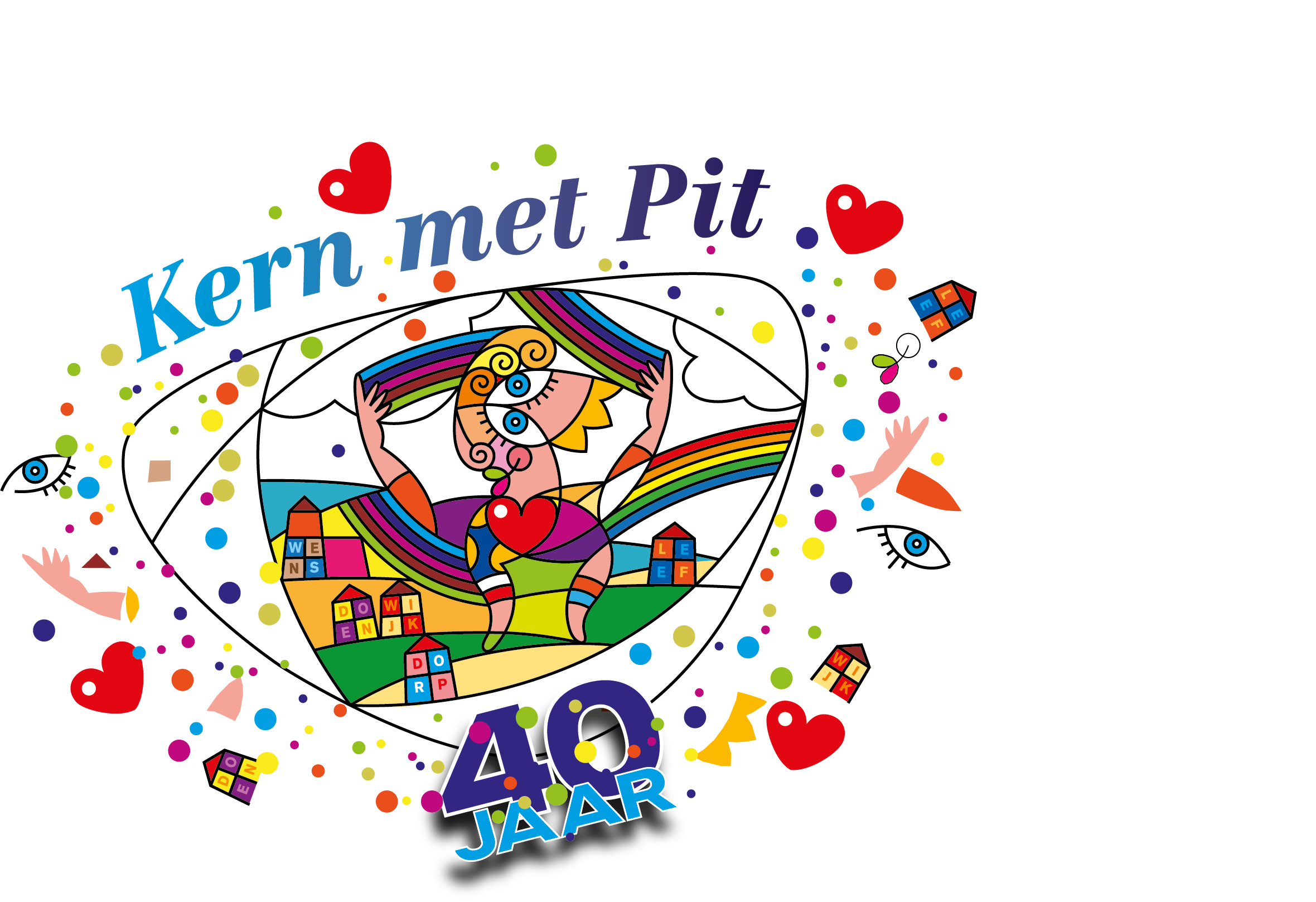 America
Dorpstuin
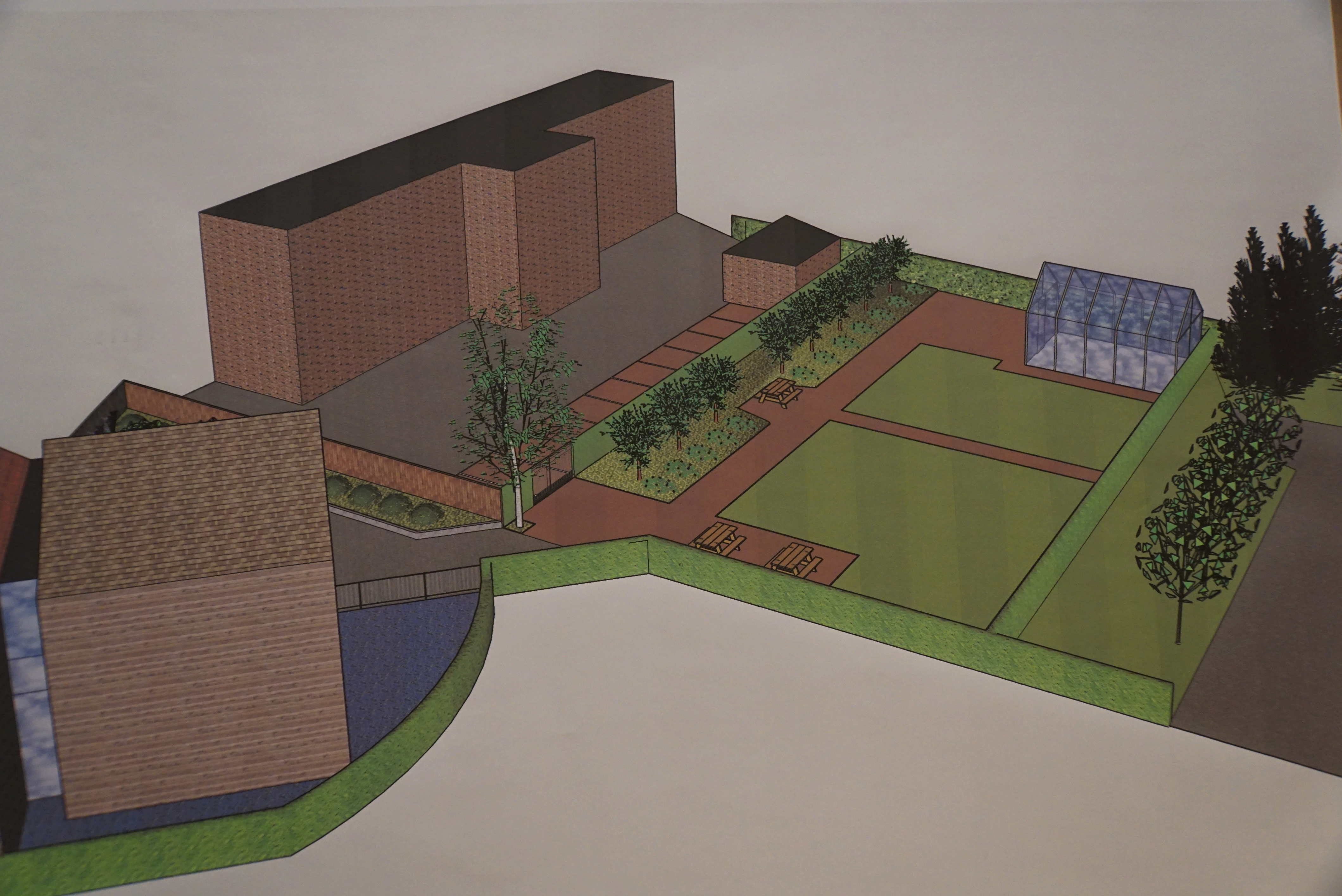 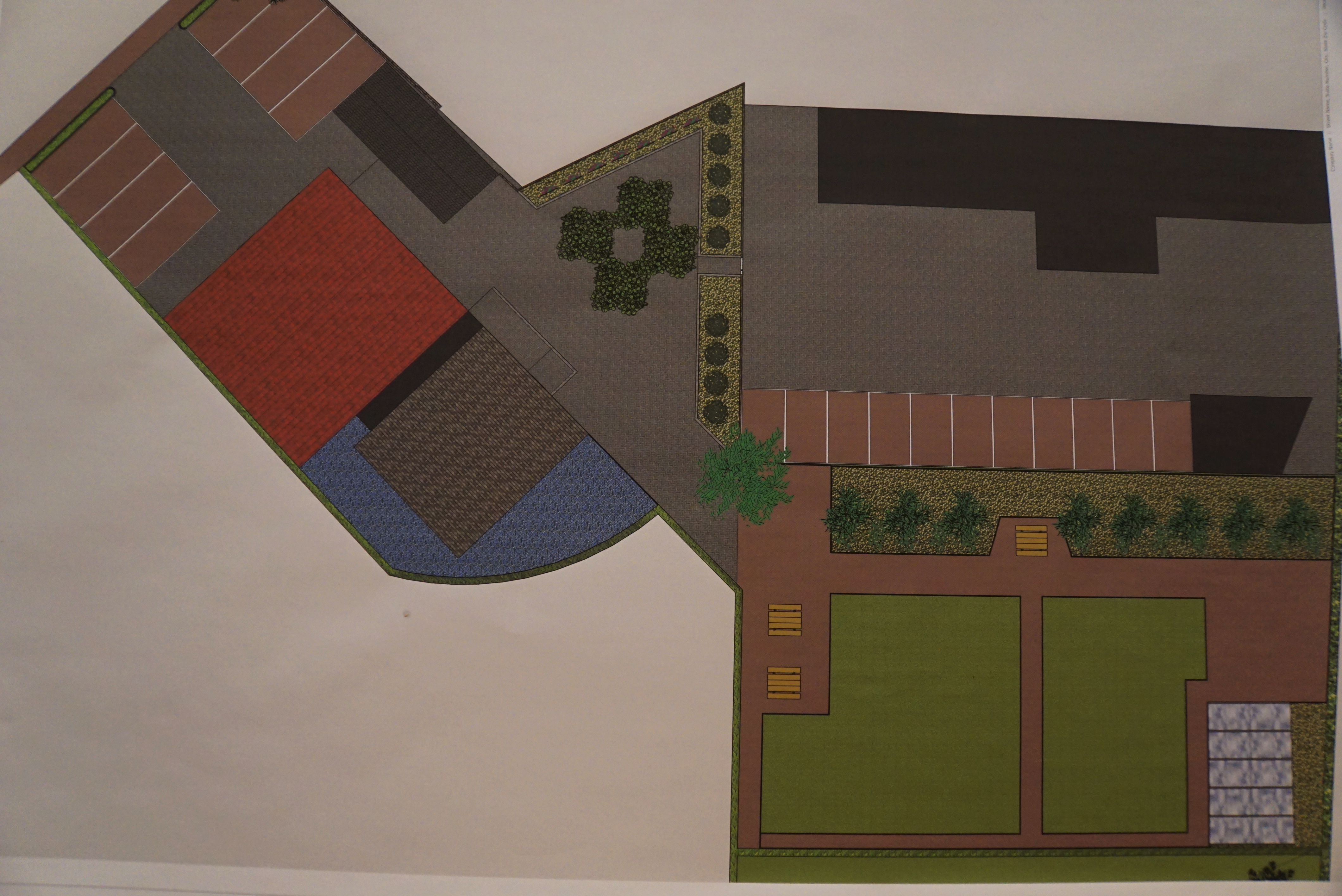 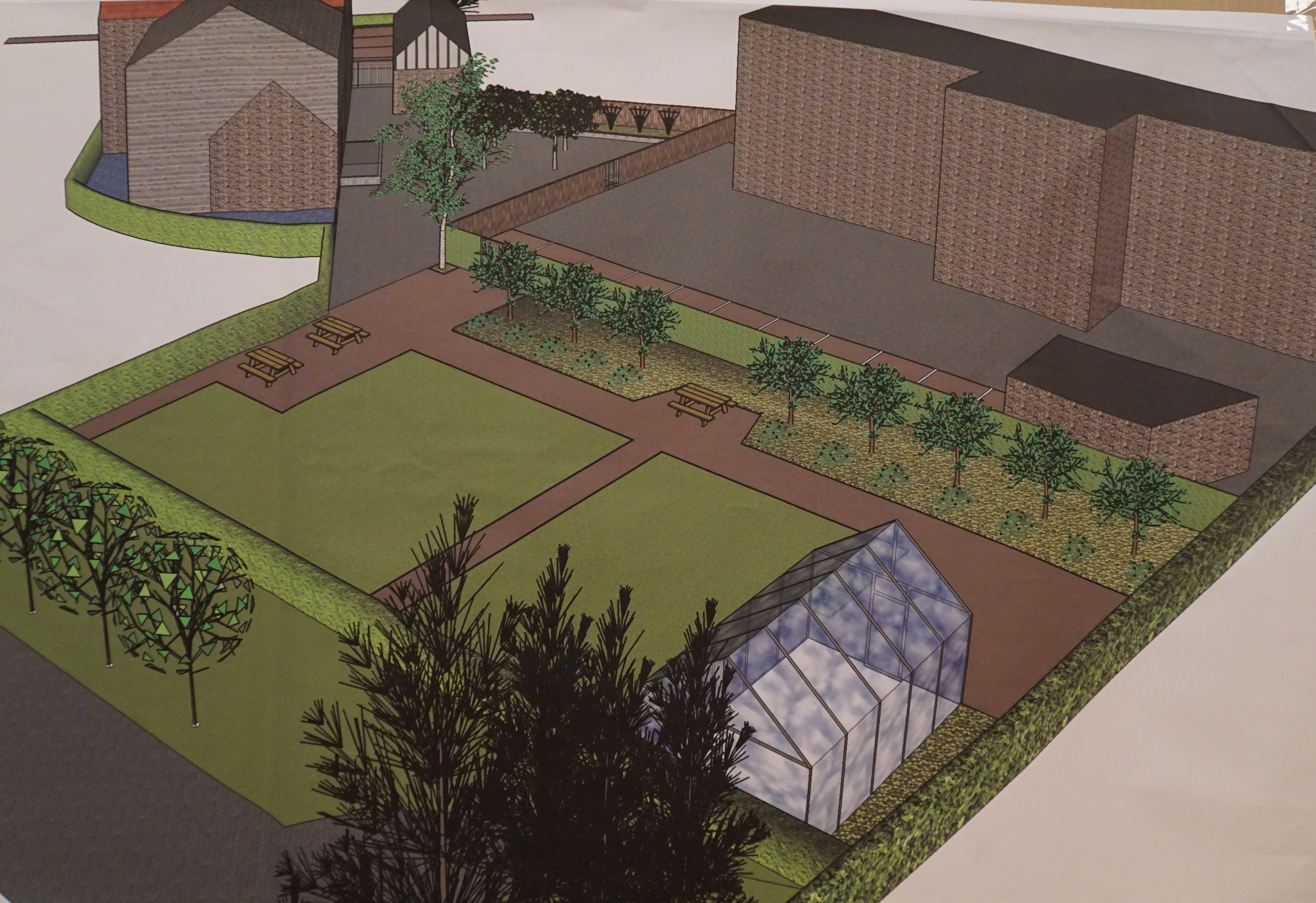